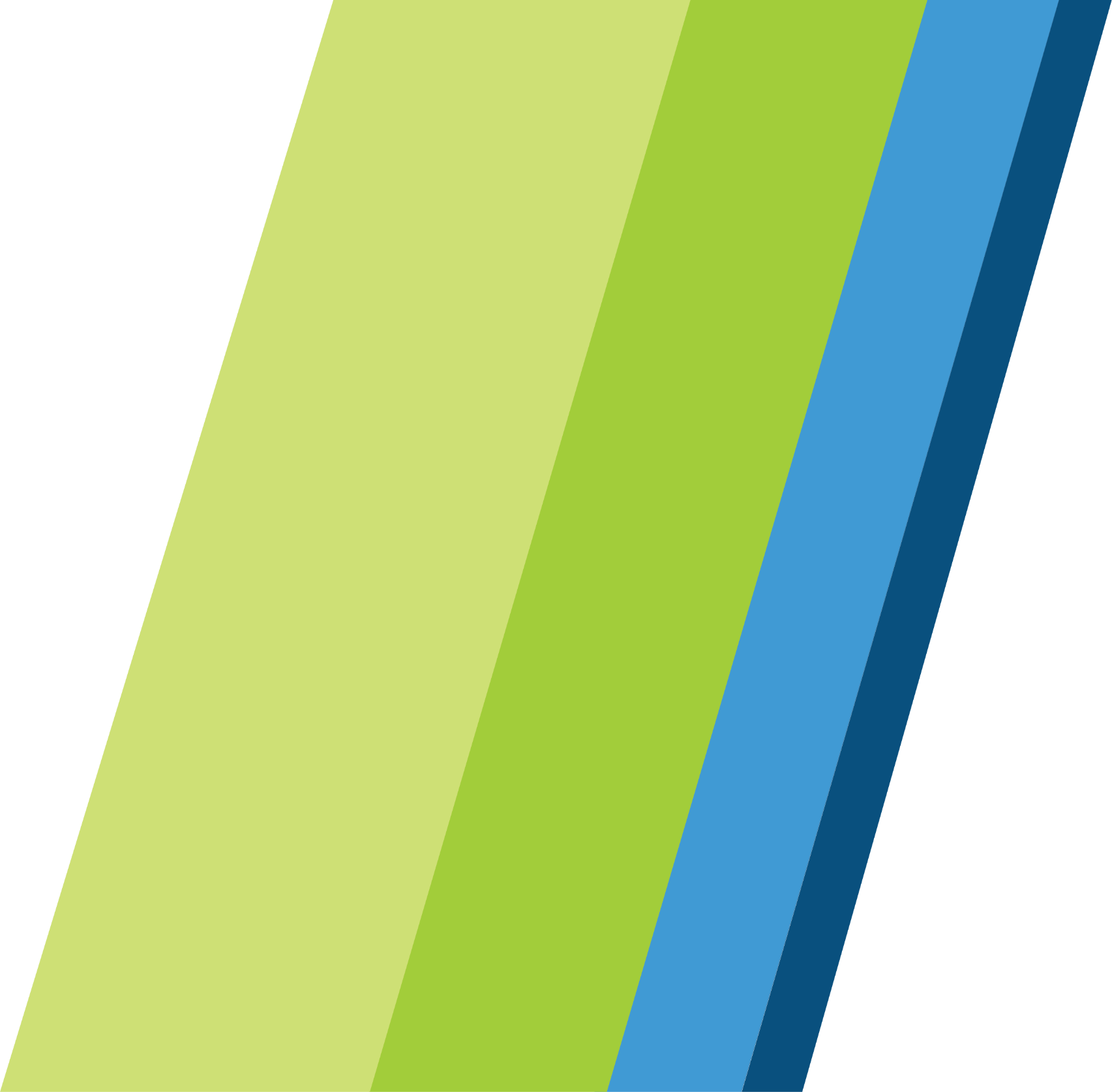 Migration to Mainframe as a Service (MFaaS)
MFaaS Steering Committee Meeting
November 10, 2020
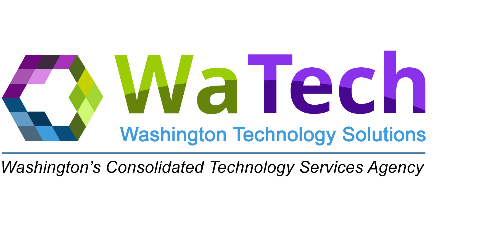 Agenda
Data Replication
Timeline
Testing Update
Production Cutover 
Contingency Dates
RAID Log Review
Sightline – Quality Assurance
Q&A
2
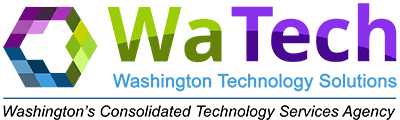 Data Replication Update
Production Virtual Tape (DLM) Replication started on Monday (Oct 26) – Omaha 
Estimated finish – Sunday, November 1
Actual Finish – Sunday, November 9
Delay was due to Dell/EMC incorrectly sizing the capacity needed, thus requiring an additional module to be added to the server
Disaster Recovery Data Replication – Downers Grove
DASD replication completed @ ~3am on Nov 10
DLM replication has not started
Mock Testing and Production Cutover Timeline
Mock 1 concluded without Virtual Tape or ADABAS
Mock 2 all data (DASD and Virtual Tape) is available
External systems testing available
DR Validation delayed due to data replication delays
Testing Update
Testing Issue Log
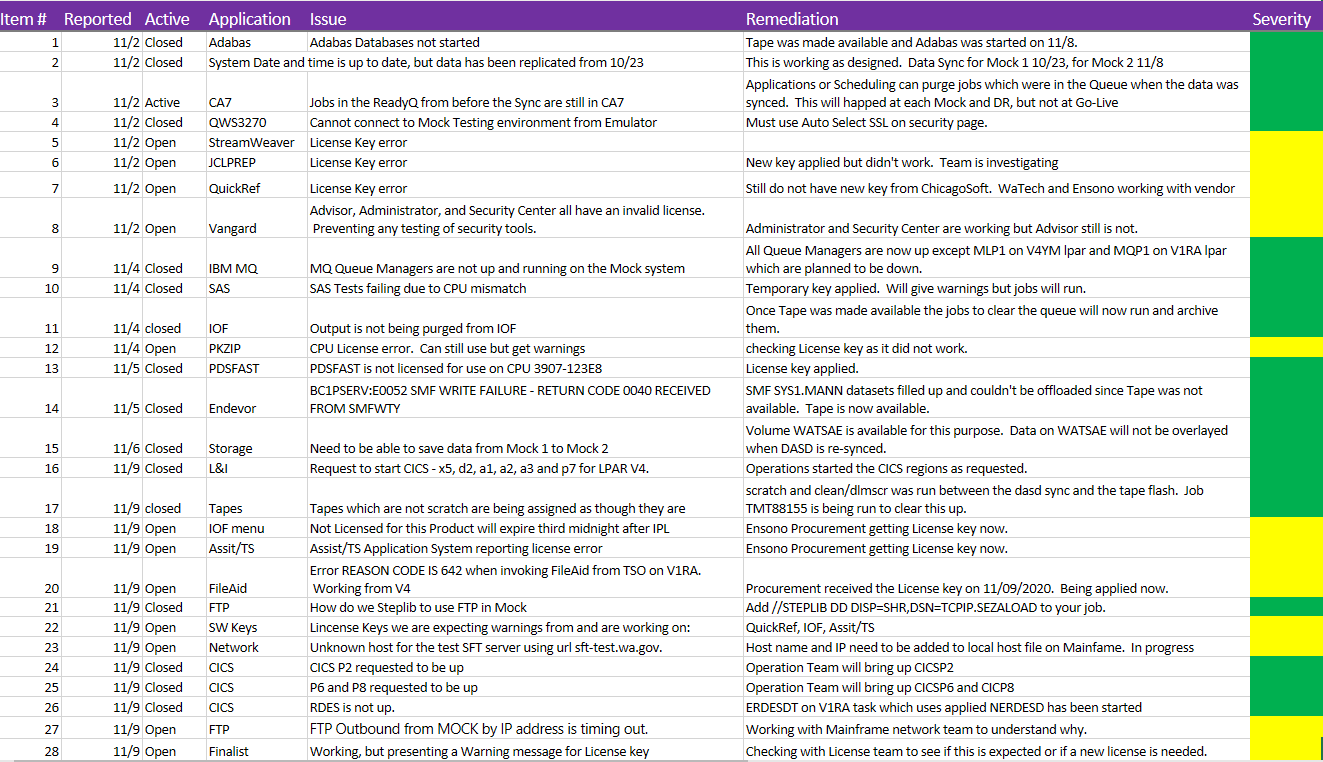 Issues Overview
App License issues
10/13 open issues 
43% of total issues
How do we ensure this will not be an issue during Production Cutover? 
File Transfer 
2 issues with file transfers being addressed by Ensono MF network team
Scheduler jobs in the ReadyQ in CA-7
Production Cutover
Production Go-Live
Still waiting to receive Production Go-Live times for Saturday, December 12 from SC members

Requested at Customer Testing Meeting each agency to create their initial Production Go/No-Go checklist and provide to Lance / Nehal by Wednesday, November 18 

Contingency Date – January 16-17
Waiting for LNI to confirm this date is acceptable
LNI meeting on Thursday to discuss if acceptable
Upon affirmation Nehal will distribute this date to agencies not represented on SC

SSA Approval
Still waiting on written approval letter from SSA, initial letter incorrectly stated ACES mainframe migration to Ensono
RAID Log
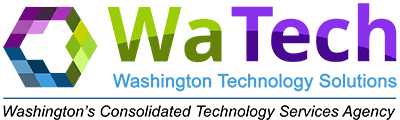 Sightline
Quality Assurance information from Sightline…
October QA report is currently in draft
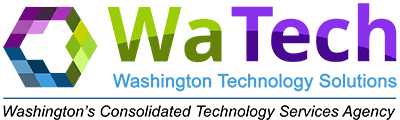 Questions and Answers
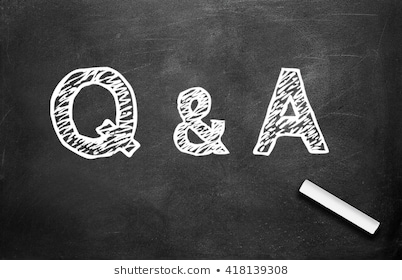 Thank you
Next Customer Group meeting is scheduled for November 17th 
Meetings are held semi-monthly (first and third Tuesday of the month) 
Next SC meeting is planned for December 8th at 2pm

Project documentation location:
https://teams.microsoft.com/_#/files/Project%20Management?threadId=19%3A82209f304c424891b99b82a42bb6bb1a%40thread.skype&ctx=channel
11
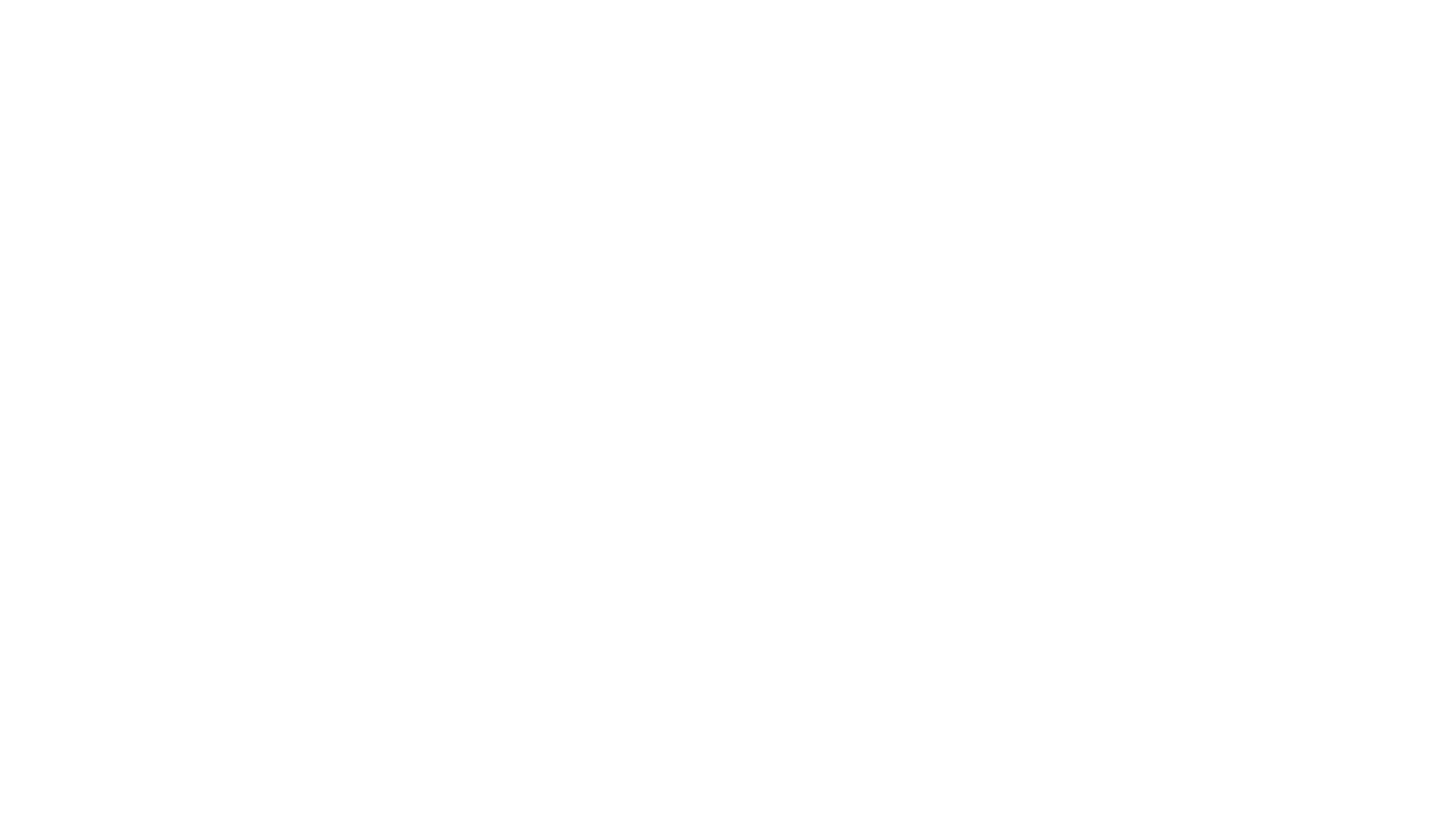 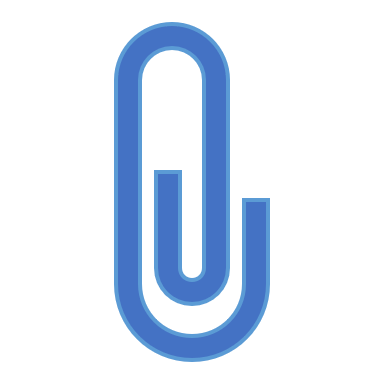 Appendix
Ensono Timeline
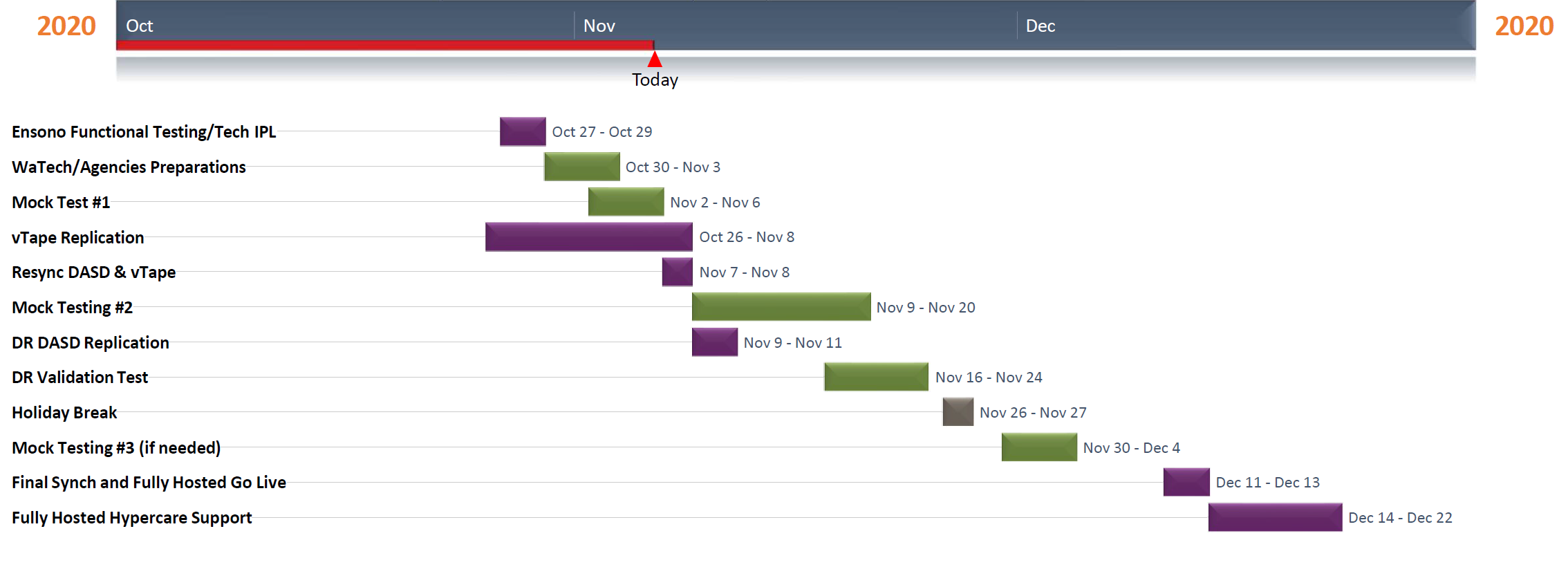